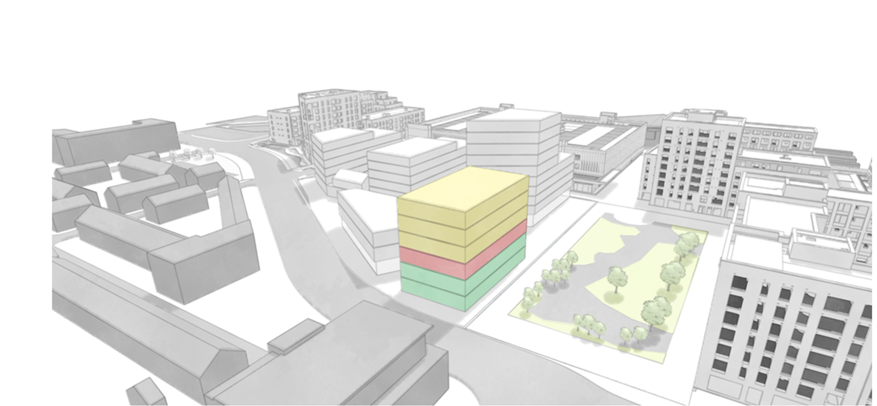 Adamstown Civic Building
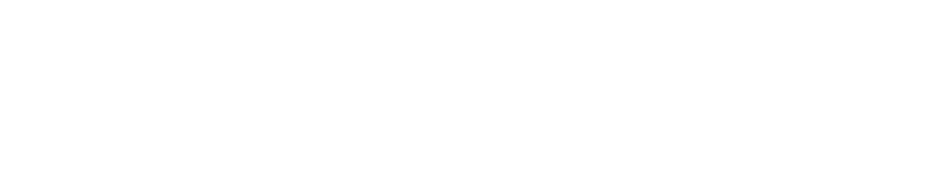 Contents
Site Location-Aerial View
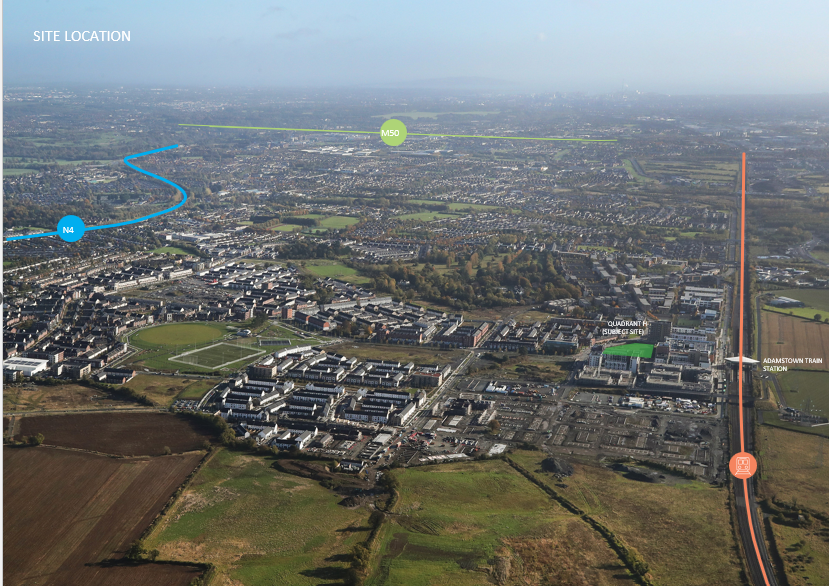 Site Layout-Quadrant H
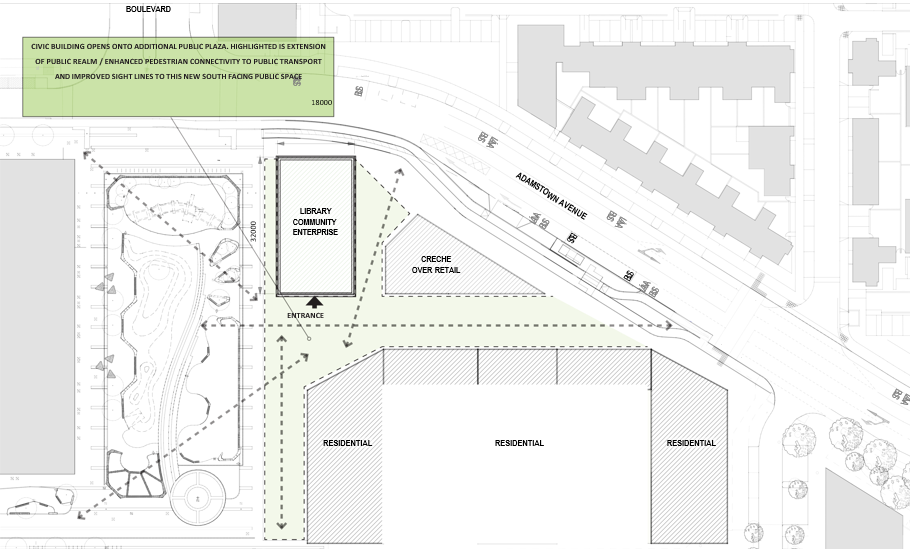 Situated in Quadrant H adjacent to the Plaza, the site is conveniently located close to a variety of shops, residential areas, and the Primary Healthcare Centre, in the heart of the town centre.
Adamstown Planning Scheme Requirements
Key Stakeholders
Development Managers: Evara
Appointed Design Team: Henry J. Lyons
SDCC input from Planning, Libraries, Economic, Enterprise and Tourism Departments.
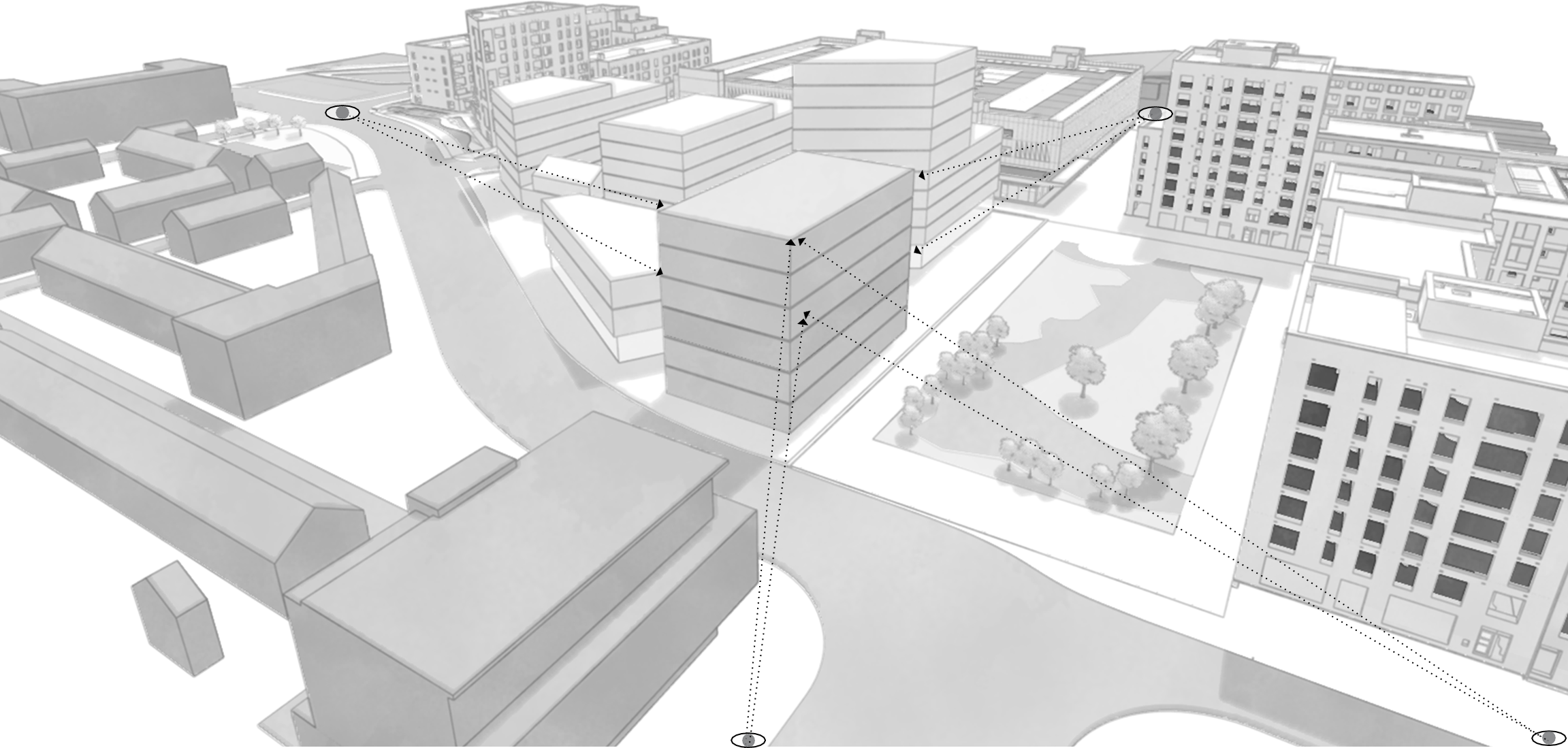 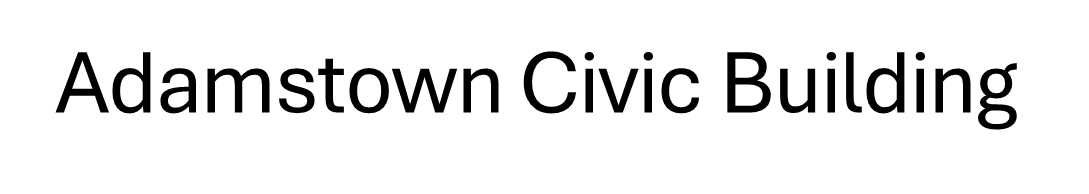 Six-storey civic building, with spaces designed to work symbiotically with the library, encouraging cross-use and collaboration.
A vibrant, inclusive space for all. 
Strategically situated in the core of the town centre, the civic building will open onto communal outdoor space, featuring a modern, functional public realm.
Enhances the streetscape & improves pedestrian connectivity to nearby public transport. 
Creates an accessible area for community activity and events.
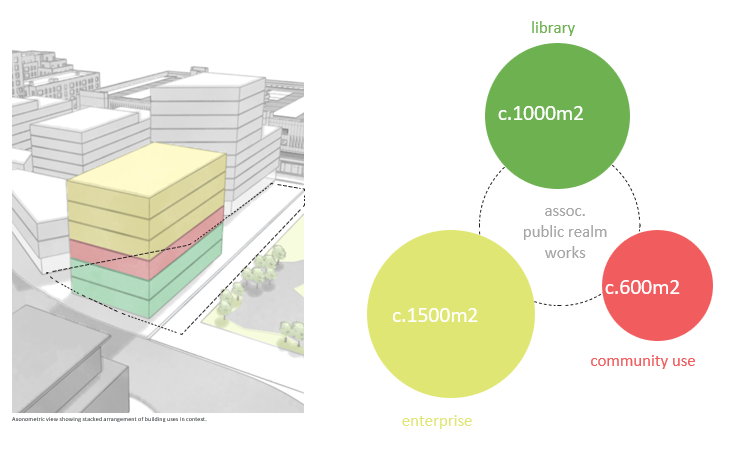 Community Space
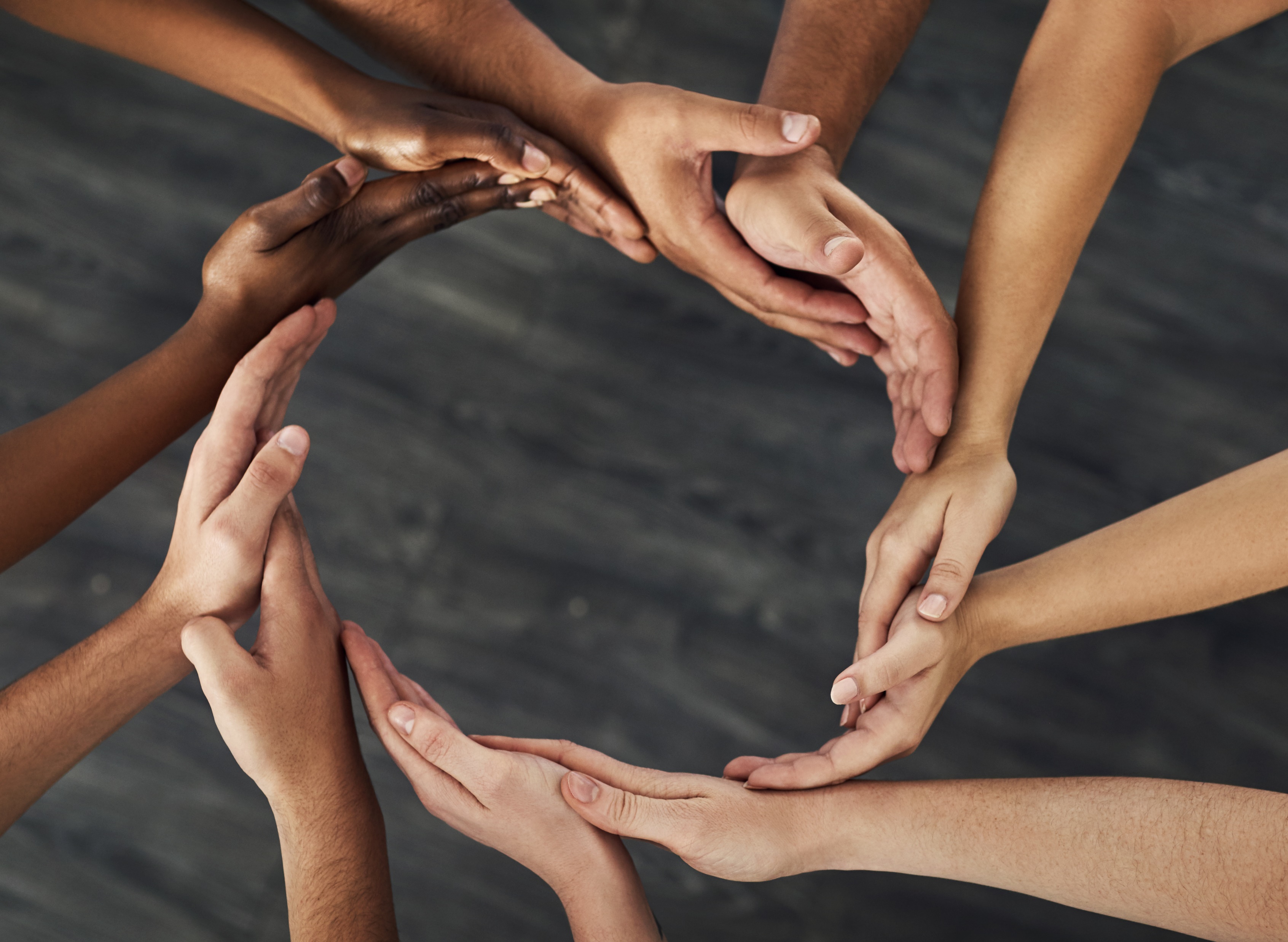 Delivery of the Civic Building
The development of the SDCC-owned civic building will be supported by a combination of funding sources. 

Library: URDF funding towards the library has been secured.
Community: c600sqm community use will form part of a community equivalent package in lieu of the swimming pool/leisure centre which will not be constructed.  
Enterprise Centre: Economic, Enterprise and Tourism Department of SDCC will support the Enterprise Centre, backed by a mix of funding resources.

Each element-the library, community spaces, and enterprise centre- will come together to create a vital, multi-functional resource for the whole community.
Next Step….
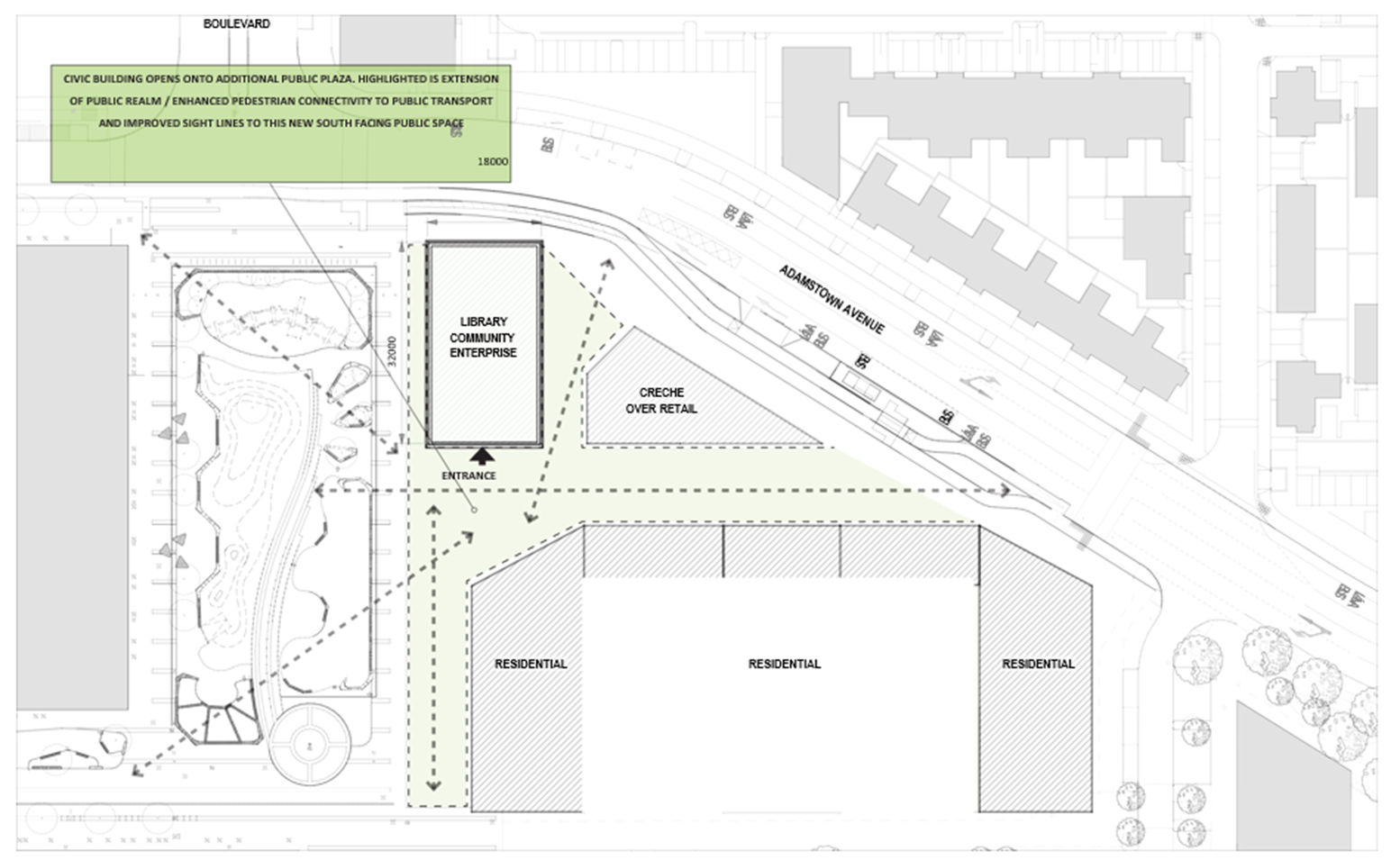 Pre-planning Meeting 
Planning Application